sprechen
f _ _ _ _ _
halten
h_ _ _ _ _
g_ _ _ _ _
m_ _ _
v_ _ _ _ _ _ _ _ _
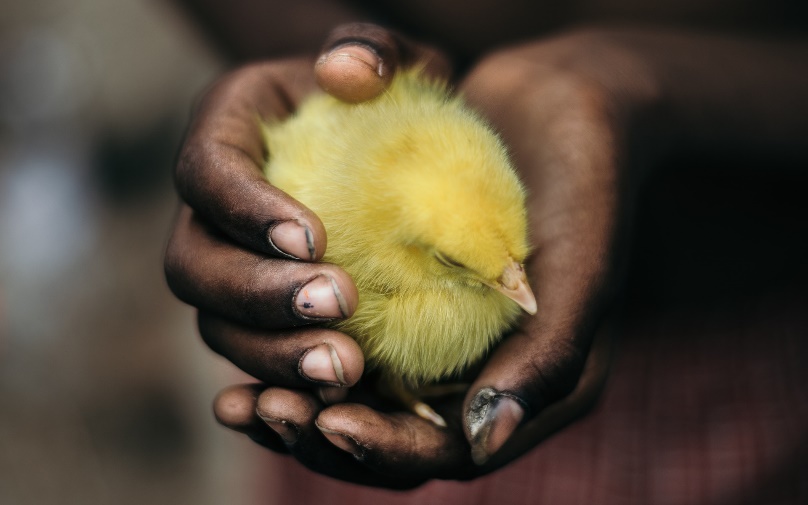 a_ _ _ _ _ _ _
d_ _ S _ _ _ _
to hold, keep, stop
n_ _ _ _ _
w_ _ _ _ _ _
d_ _ _
s_ _ _
d_ _ B_ _ _
[Speaker Notes: Timing: 3 minutes (12 slides)Aim: to practise oral recall of this week’s 12 new words.Procedure:1. Teacher elicits vocabulary orally from students, in response to the prompt (picture and word) in the centre.
2. Click for answer.
3. Continue for the remaining 11 slides.]
sprechen
f _ _ _ _ _
h_ _ _ _ _
g_ _ _ _ _
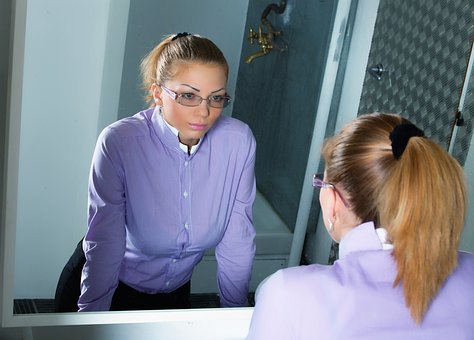 m_ _ _
v_ _ _ _ _ _ _ _ _
a_ _ _ _ _ _ _
d_ _ S _ _ _ _
self
n_ _ _ _ _
w_ _ _ _ _ _
d_ _ _
s_ _ _
sich
d_ _ B_ _ _
[Speaker Notes: 2/12]
sprechen
f _ _ _ _ _
h_ _ _ _ _
g_ _ _ _ _
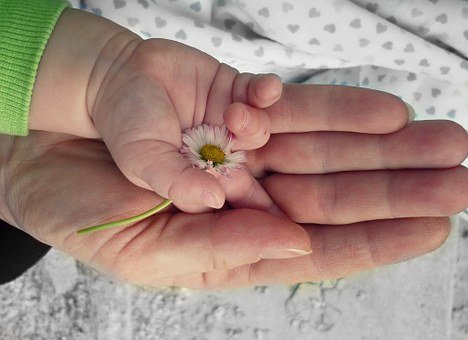 m_ _ _
v_ _ _ _ _ _ _ _ _
verantwortlich
a_ _ _ _ _ _ _
d_ _ S _ _ _ _
responsible
n_ _ _ _ _
w_ _ _ _ _ _
d_ _ _
s_ _ _
d_ _ B_ _ _
[Speaker Notes: 3/12]
sprechen
f _ _ _ _ _
h_ _ _ _ _
g_ _ _ _ _
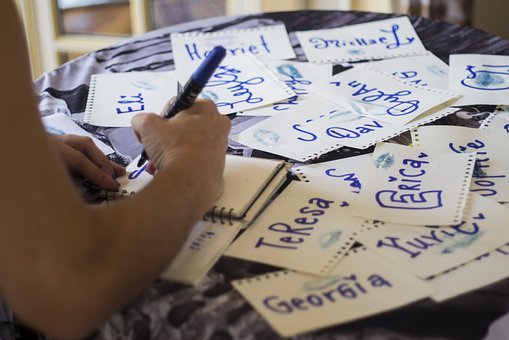 m_ _ _
v_ _ _ _ _ _ _ _ _
a_ _ _ _ _ _ _
d_ _ S _ _ _ _
to name, naming
n_ _ _ _ _
w_ _ _ _ _ _
nennen
d_ _ _
s_ _ _
d_ _ B_ _ _
[Speaker Notes: 4/12]
sprechen
f _ _ _ _ _
h_ _ _ _ _
g_ _ _ _ _
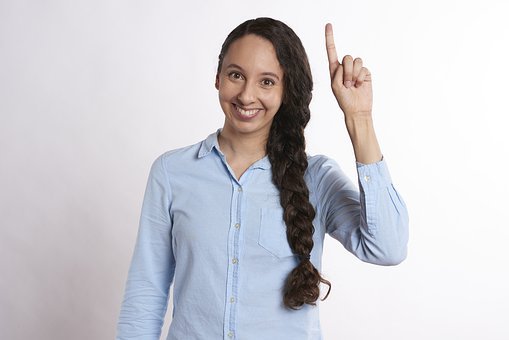 m_ _ _
mich
v_ _ _ _ _ _ _ _ _
a_ _ _ _ _ _ _
d_ _ S _ _ _ _
me, myself
n_ _ _ _ _
w_ _ _ _ _ _
d_ _ _
s_ _ _
d_ _ B_ _ _
[Speaker Notes: 5/12]
sprechen
f _ _ _ _ _
h_ _ _ _ _
gerade
g_ _ _ _ _
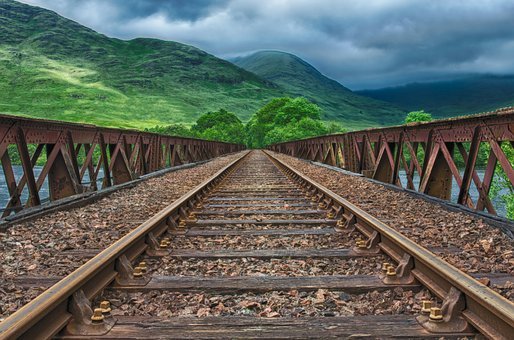 m_ _ _
v_ _ _ _ _ _ _ _ _
a_ _ _ _ _ _ _
d_ _ S _ _ _ _
straight
n_ _ _ _ _
w_ _ _ _ _ _
d_ _ _
s_ _ _
d_ _ B_ _ _
[Speaker Notes: 6/12]
sprechen
f _ _ _ _ _
h_ _ _ _ _
g_ _ _ _ _
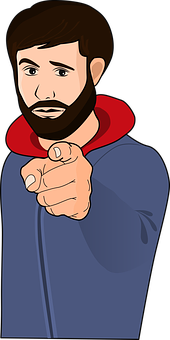 m_ _ _
v_ _ _ _ _ _ _ _ _
a_ _ _ _ _ _ _
d_ _ S _ _ _ _
you, yourself
n_ _ _ _ _
w_ _ _ _ _ _
dich
d_ _ _
s_ _ _
d_ _ B_ _ _
[Speaker Notes: 7/12]
sprechen
f _ _ _ _ _
h_ _ _ _ _
g_ _ _ _ _
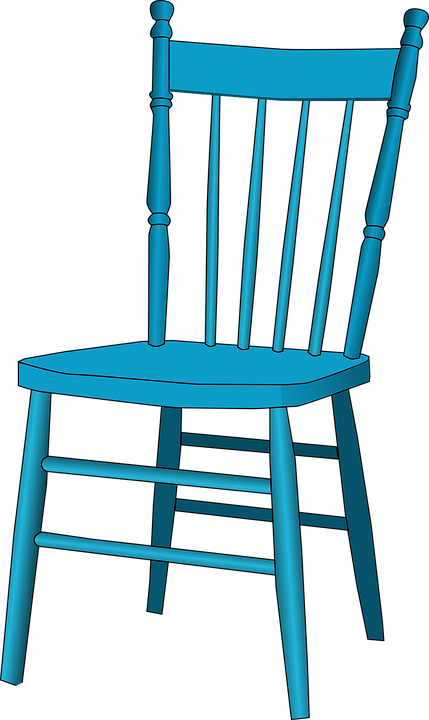 m_ _ _
v_ _ _ _ _ _ _ _ _
a_ _ _ _ _ _ _
d_ _ S _ _ _ _
der Stuhl
chair
n_ _ _ _ _
w_ _ _ _ _ _
d_ _ _
s_ _ _
d_ _ B_ _ _
[Speaker Notes: 8/12]
sprechen
f _ _ _ _ _
h_ _ _ _ _
g_ _ _ _ _
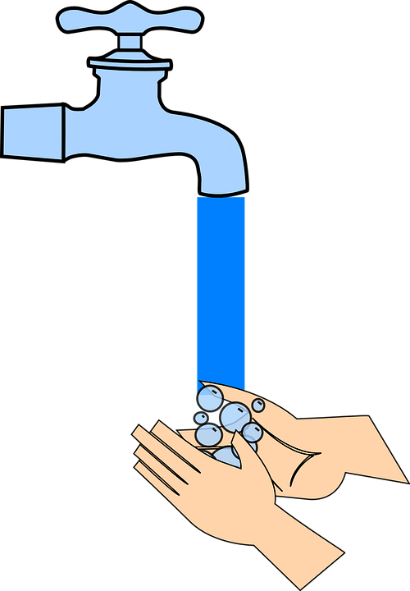 m_ _ _
v_ _ _ _ _ _ _ _ _
a_ _ _ _ _ _ _
d_ _ S _ _ _ _
to wash, washing
n_ _ _ _ _
waschen
w_ _ _ _ _ _
d_ _ _
s_ _ _
d_ _ B_ _ _
[Speaker Notes: 9/12]
sprechen
fühlen
f _ _ _ _ _
h_ _ _ _ _
g_ _ _ _ _
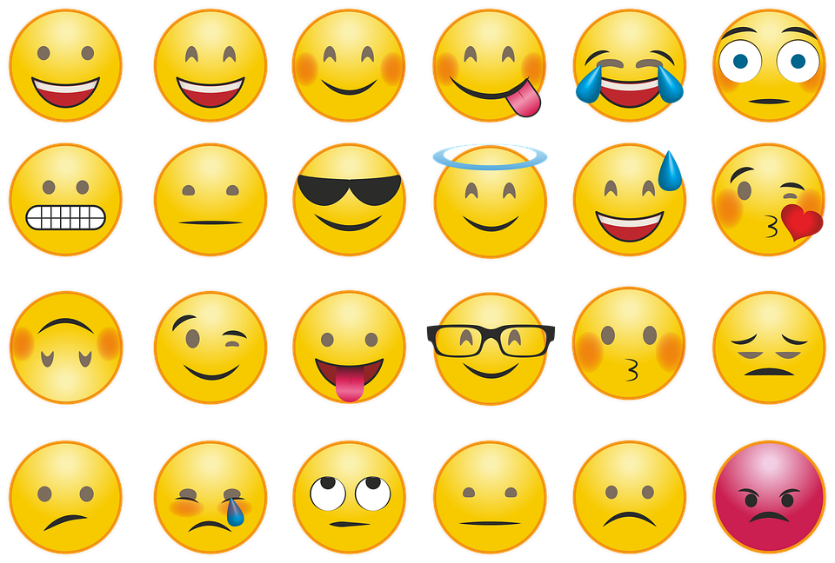 m_ _ _
v_ _ _ _ _ _ _ _ _
a_ _ _ _ _ _ _
d_ _ S _ _ _ _
to feel, feeling
n_ _ _ _ _
w_ _ _ _ _ _
d_ _ _
s_ _ _
d_ _ B_ _ _
[Speaker Notes: 10/12]
sprechen
f _ _ _ _ _
h_ _ _ _ _
g_ _ _ _ _
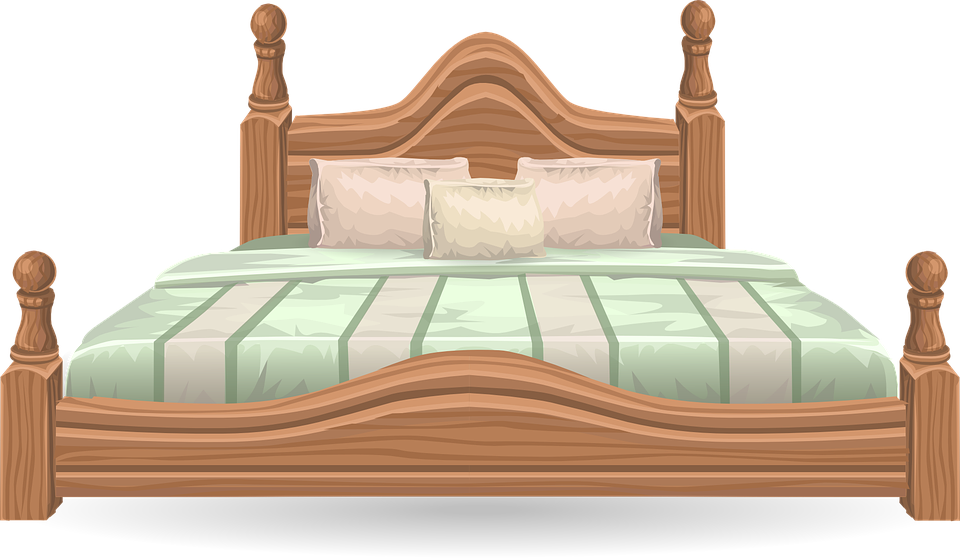 m_ _ _
v_ _ _ _ _ _ _ _ _
a_ _ _ _ _ _ _
d_ _ S _ _ _ _
bed
n_ _ _ _ _
w_ _ _ _ _ _
d_ _ _
s_ _ _
d_ _ B_ _ _
das Bett
[Speaker Notes: 11/12]
sprechen
f _ _ _ _ _
h_ _ _ _ _
g_ _ _ _ _
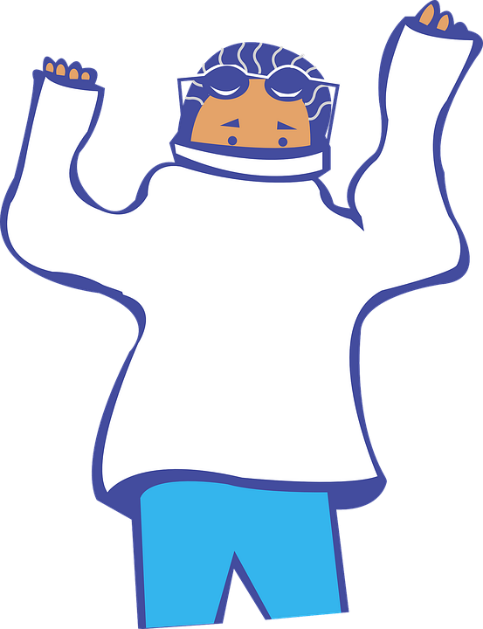 m_ _ _
v_ _ _ _ _ _ _ _ _
a_ _ _ _ _ _ _
anziehen
d_ _ S _ _ _ _
to put on
n_ _ _ _ _
w_ _ _ _ _ _
d_ _ _
s_ _ _
d_ _ B_ _ _
[Speaker Notes: 12/12]